Data mining project
By Michael Lewis and Sebastian Radilla
Executive Summary
-Fama French Model
-Five factors:
    RMRF - Market Risk or Excess Returns  of market 
    SMB - Small cap. stocks compared to high cap. stocks
    HML - Value stocks compared to growth stocks
    RMW - robust compared to weak operating profitability 
    CMA - firms that invest conservatively compared to firms that invest aggressively.
APPL vs VGT - Performance
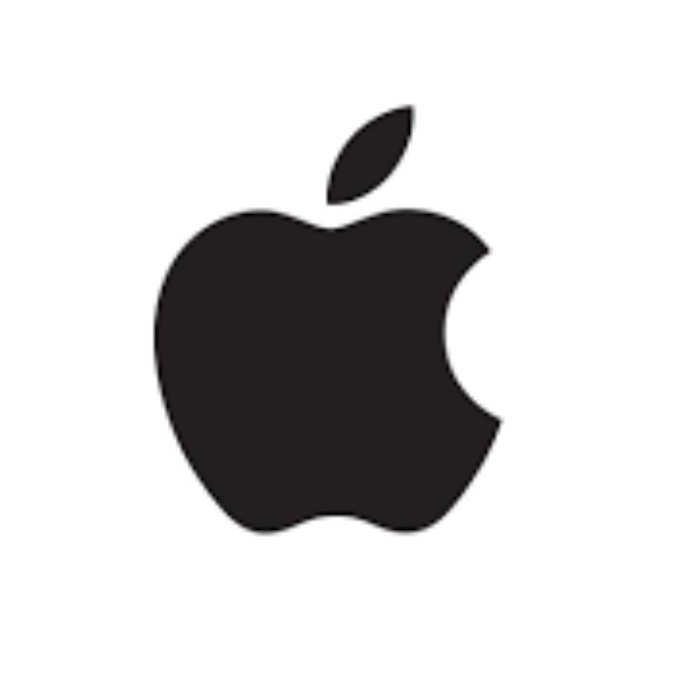 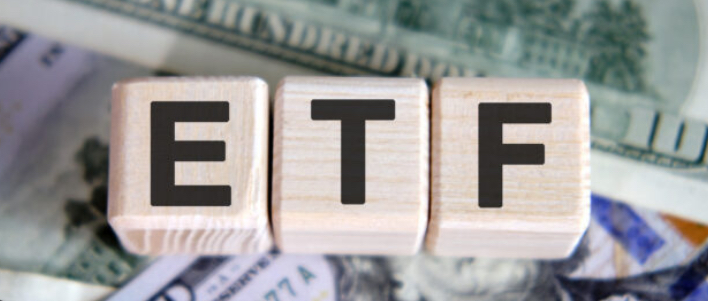 [Speaker Notes: Michael]
Data Cleaning
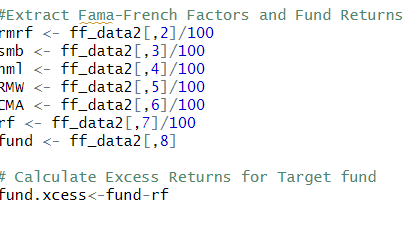 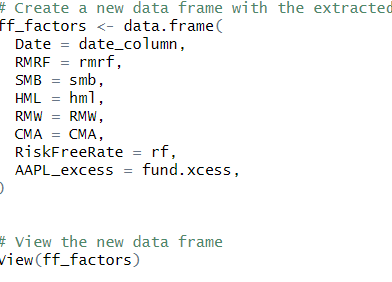 --Manually created database 
-Downloading all of the monthly historical data for AAPL  and VGT for the past 10 years, (06/2014 - 03/2024). 
-Download historical data for the five factors from Kenneth R. French data library, 
-Date from Yahoo finance as a primary key
 -Date from our Kenneth R. French data as the foreign key to merge the data 
-This was all stored into a data set called ff_data2
-Calculated the excess returns for AAPL for each month by subtracting the returns from the risk free rate. 
-Extract factors in decimal form and add VGT excess returns
-na.omit to get rid of these rows with NA observations. 
-Addition of two categorical variables: technology company and COVID
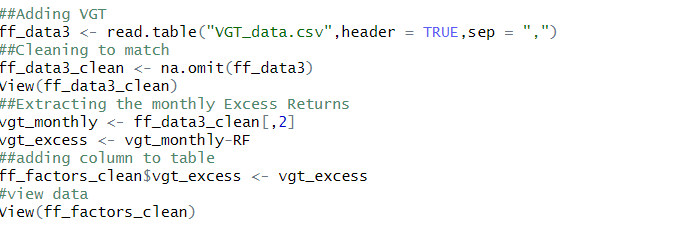 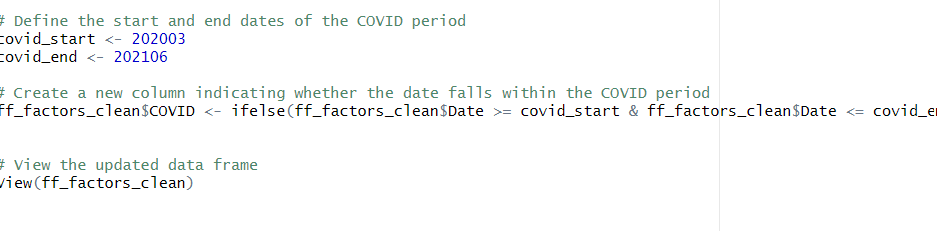 [Speaker Notes: Michael]
Visualization 1: APPL vs VGT excess returns
Model for VGT explained a lot more of the variability in excess returns than APPL, most likely because the index of many stocks more closely resembles the overall market.
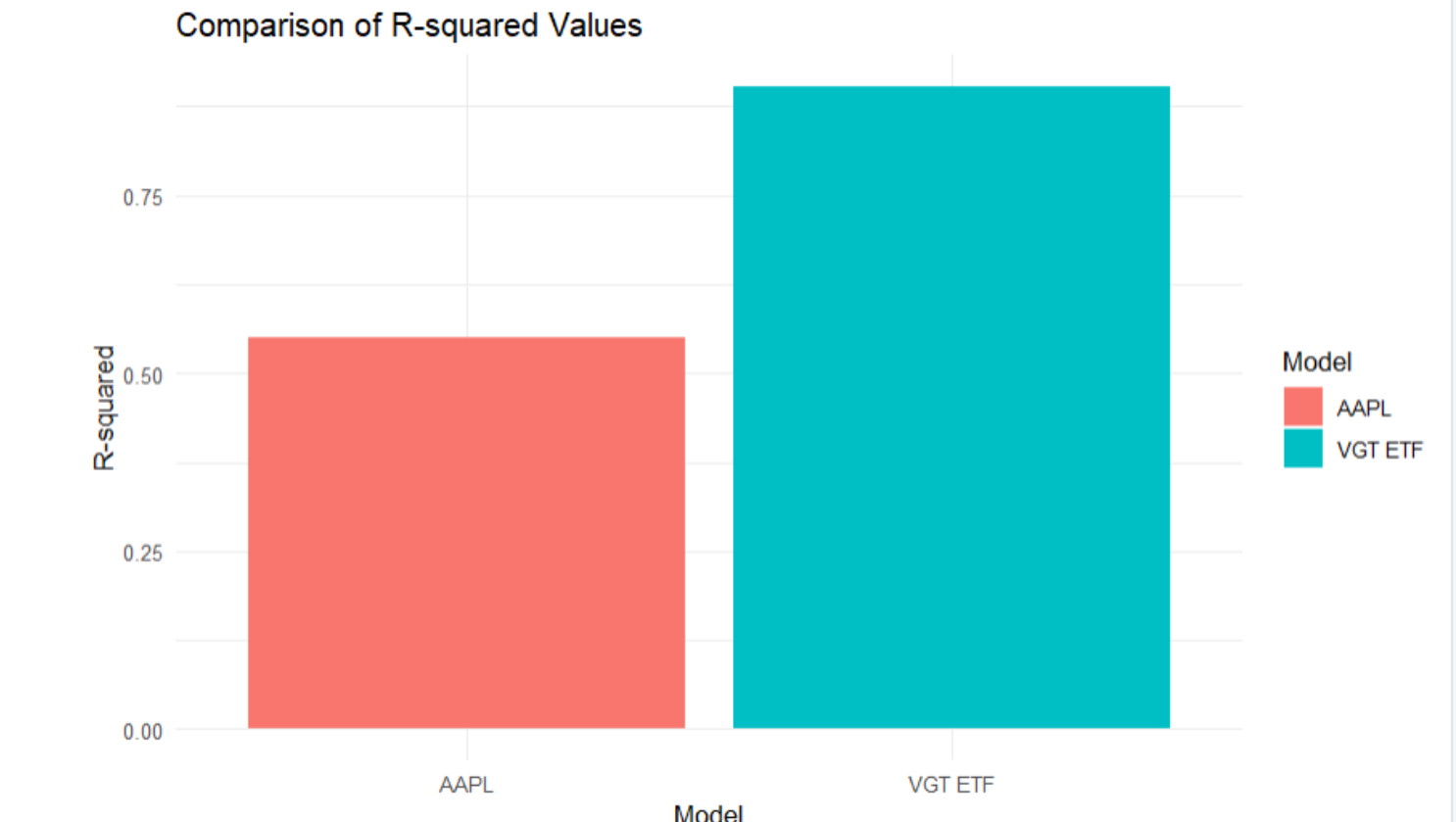 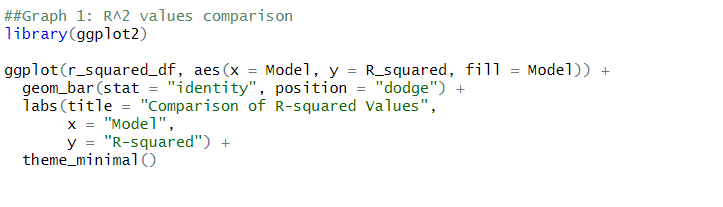 [Speaker Notes: Sebastian]
Visualization 2: Distribution of VGT ETF Excess Returns
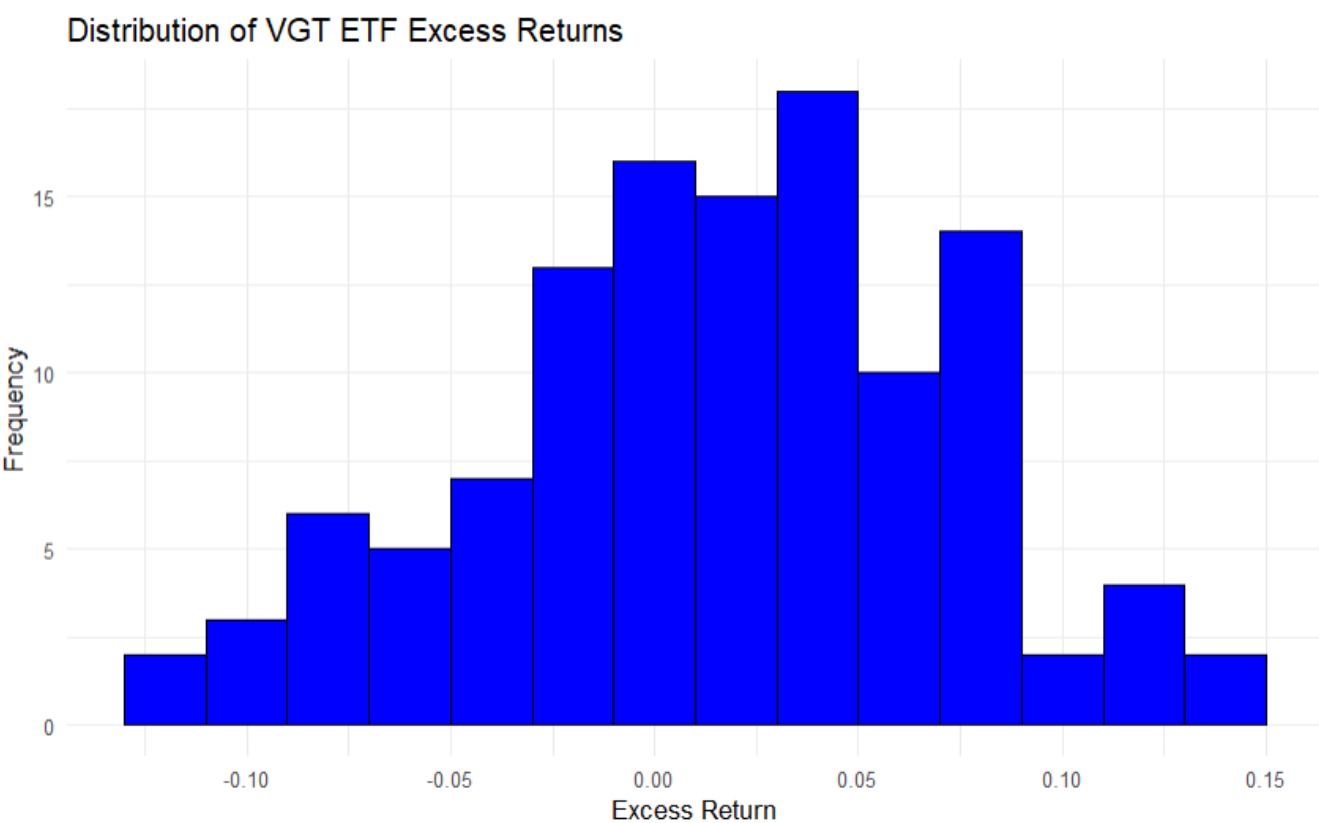 -Highest frequency of excess returns for VGT is between 0 and .05%
-The excess returns for VGT are normally distributed over the past 10 years.
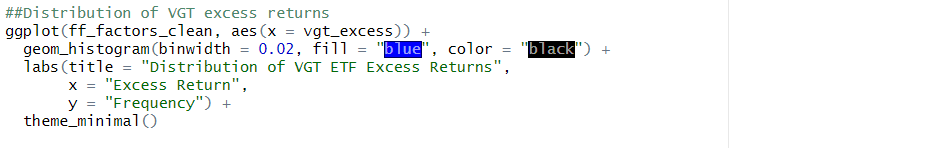 [Speaker Notes: Sebastian]
Visualization 3: APPL vs VGT Excess returns
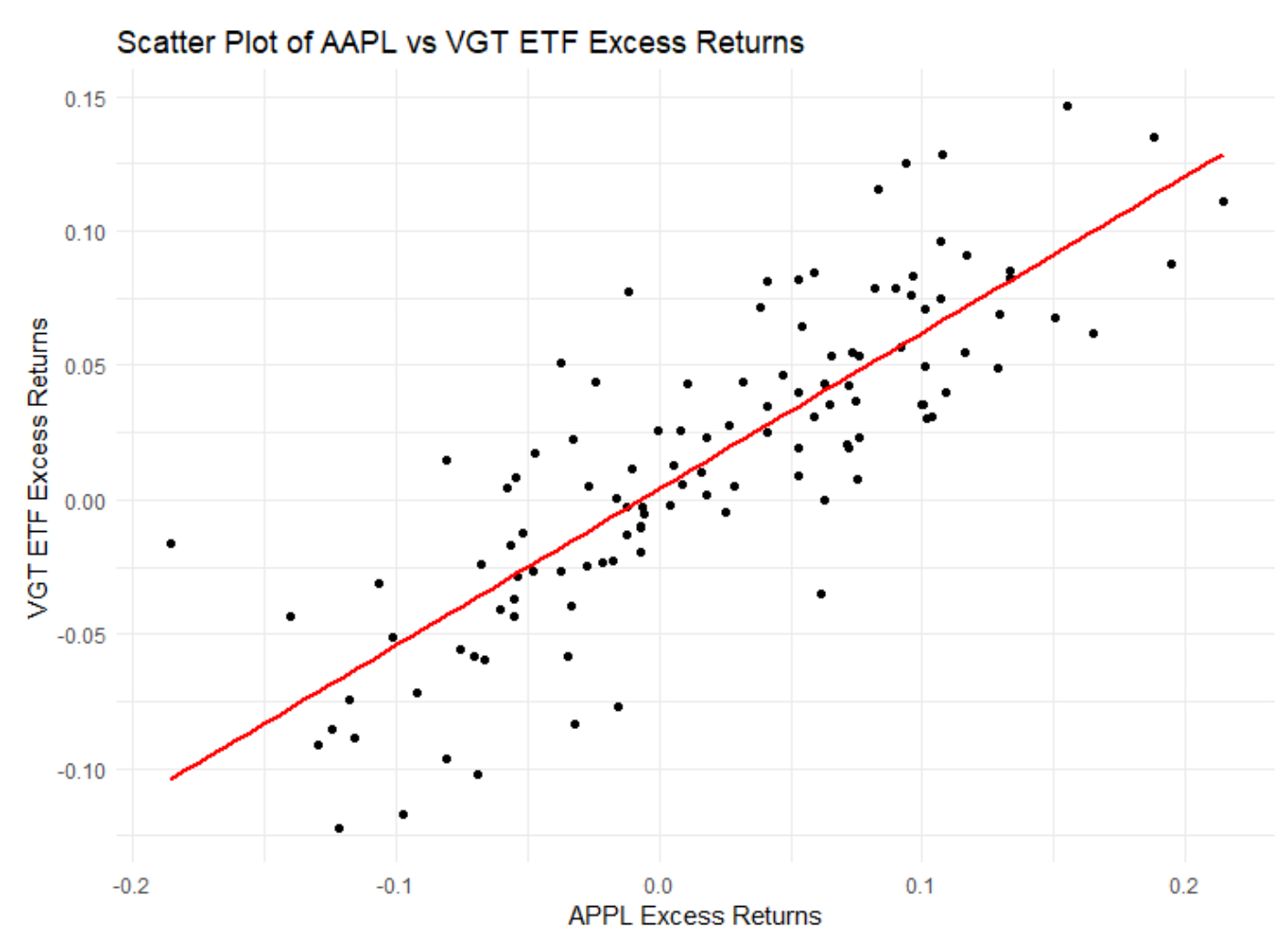 VGT and AAPL excess returns  are positively correlated as AAPL is one of the holdings in the VGT index
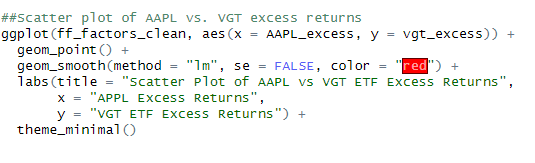 [Speaker Notes: Sebastian]
Visualization 4: Cumulative Excess returns over 10 years
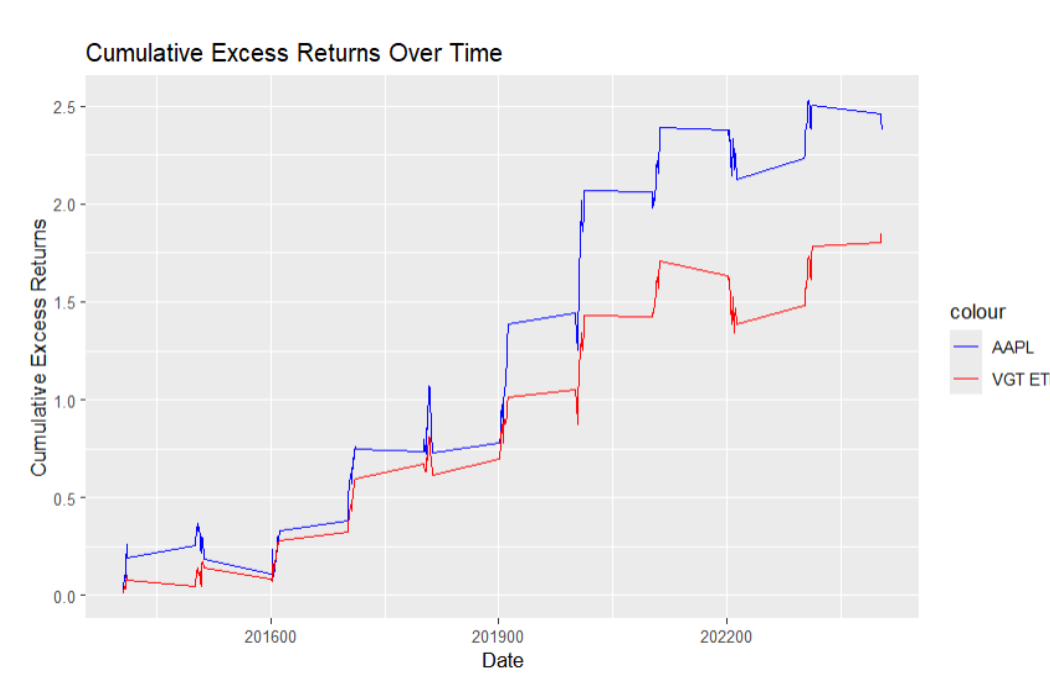 -AAPL cumulatively outperformed VGT over the 10 years, 
- Similar Beta, moves in similar pattern.
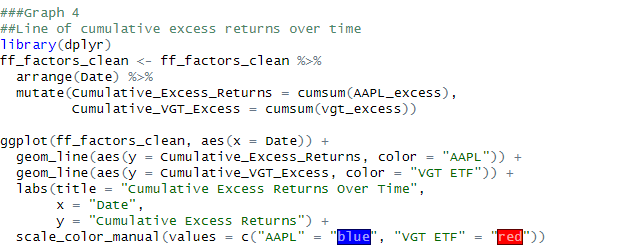 [Speaker Notes: Michael]
Visualization 5: P Values dot plot
Significant <= 0.05 
HML and RMRF are most significant for both models.
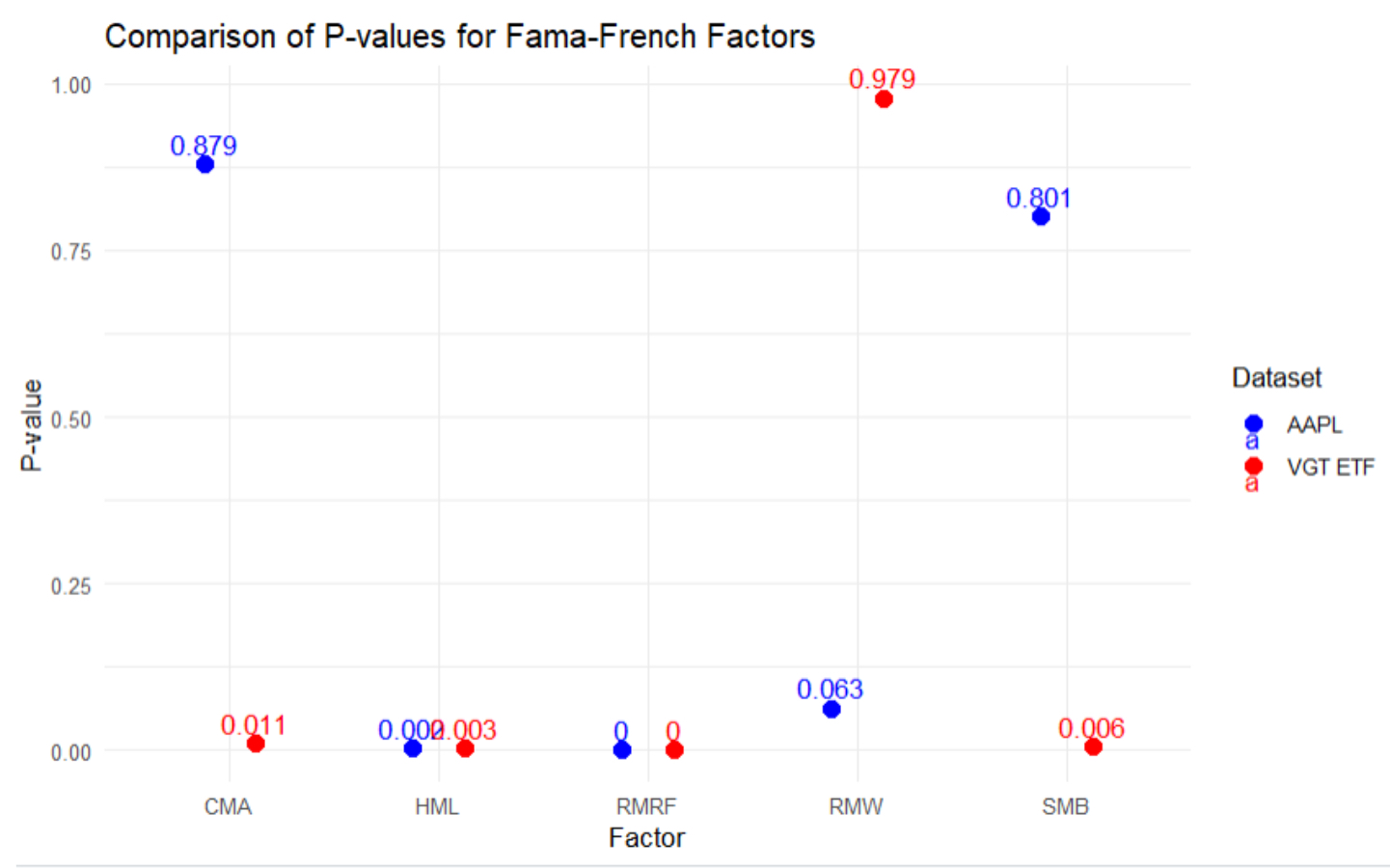 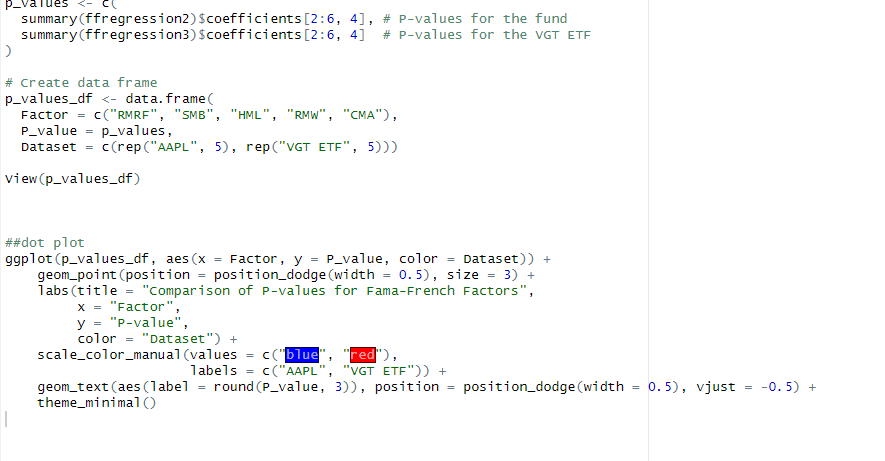 [Speaker Notes: Michael]
Visualization 6: Distribution of returns
Normal Distribution for VGT and bimodal distribution for AAPL
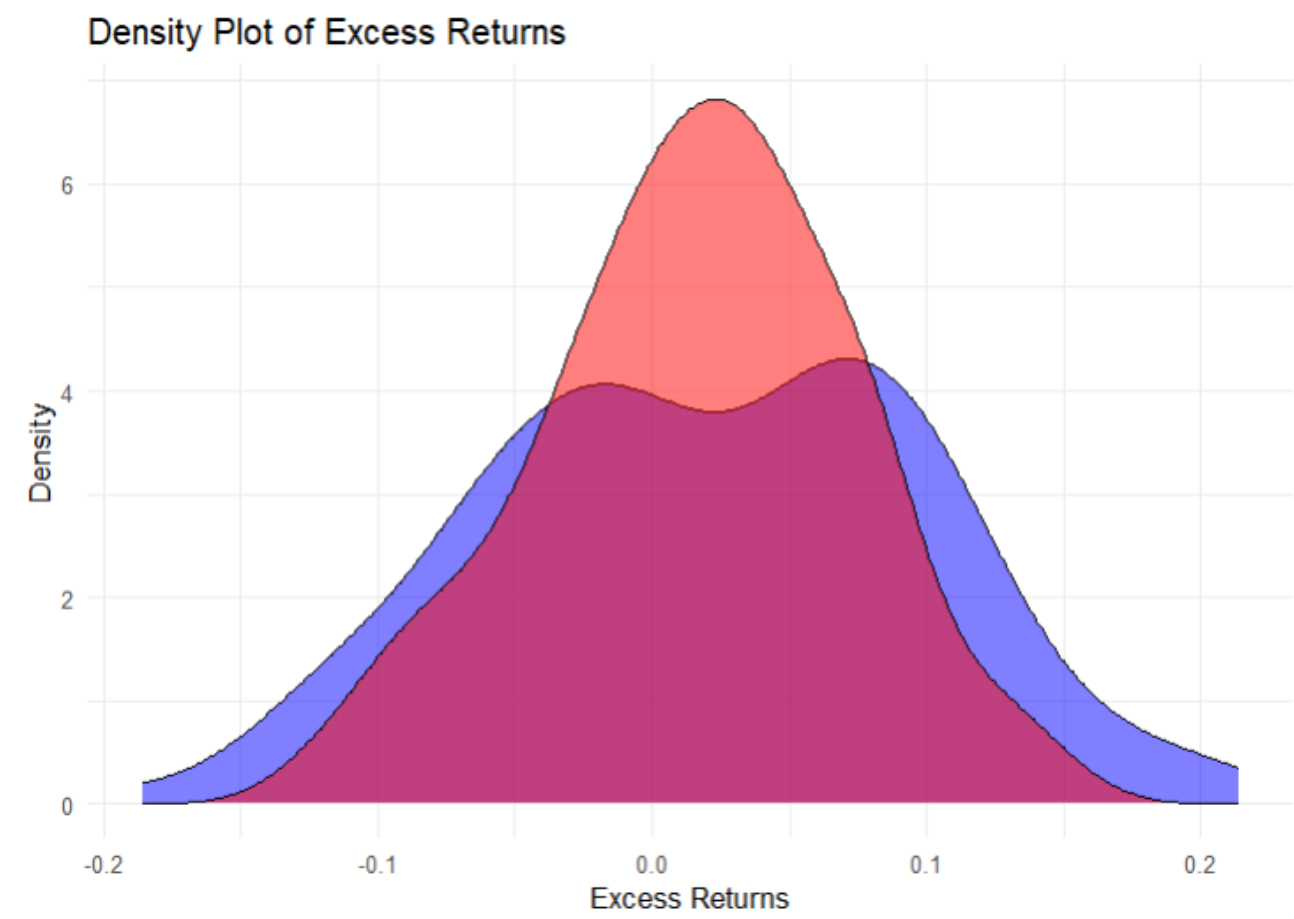 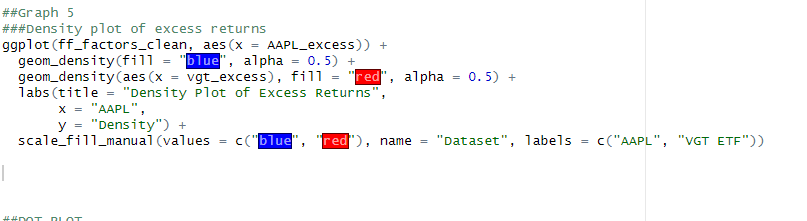 [Speaker Notes: Michael]
Query 1: Introduction
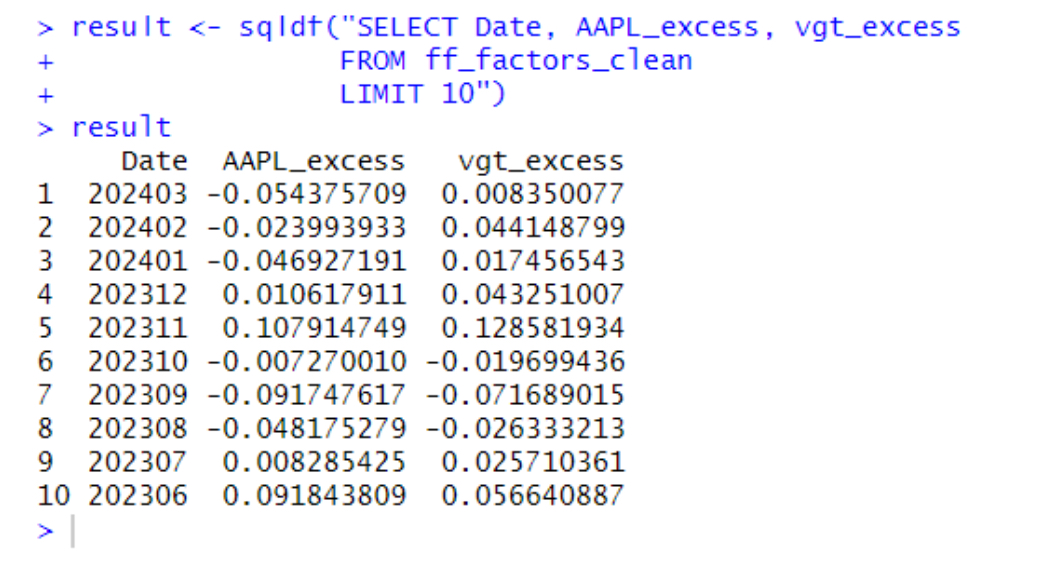 Focus variables such as Date, AAPL_excess and VGT_excess, and limit them to the first 10 observations.
[Speaker Notes: Sebastain]
Query 2: Months that ETF outperform APPL
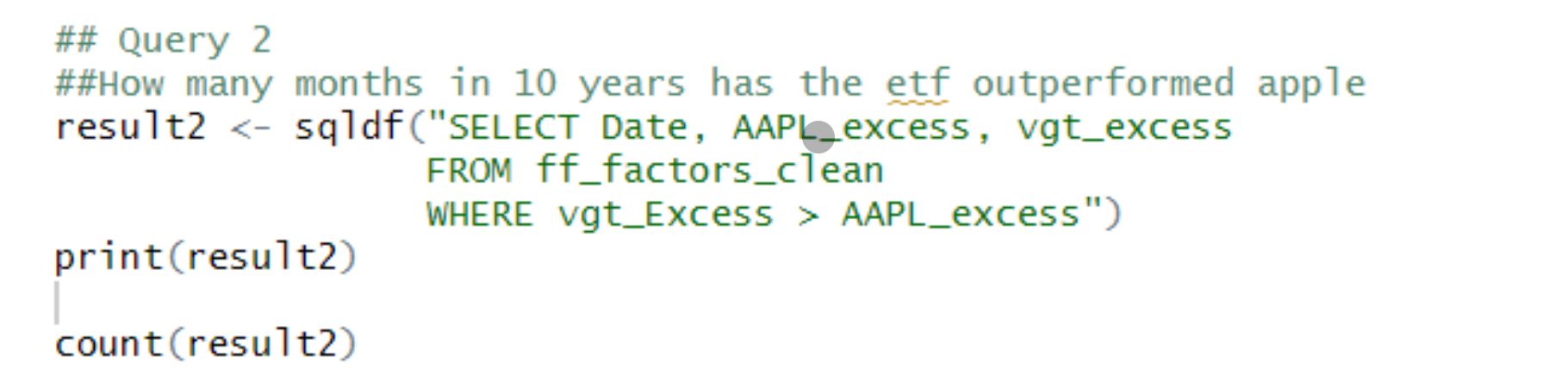 51 months in total where VGT outperformed AAPL relative to the risk free rate
[Speaker Notes: Sebastian]
Query 3 / Query 4: Avg Excess Returns
As expected, AAPL had the highest average, with VGT coming in second and the market having a very low and the smallest average.
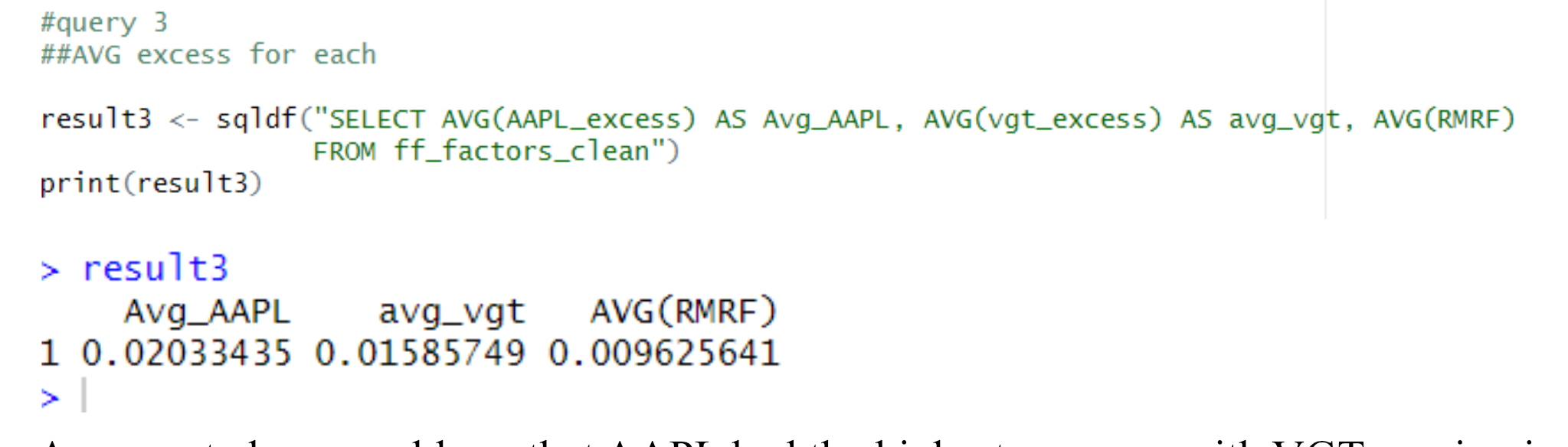 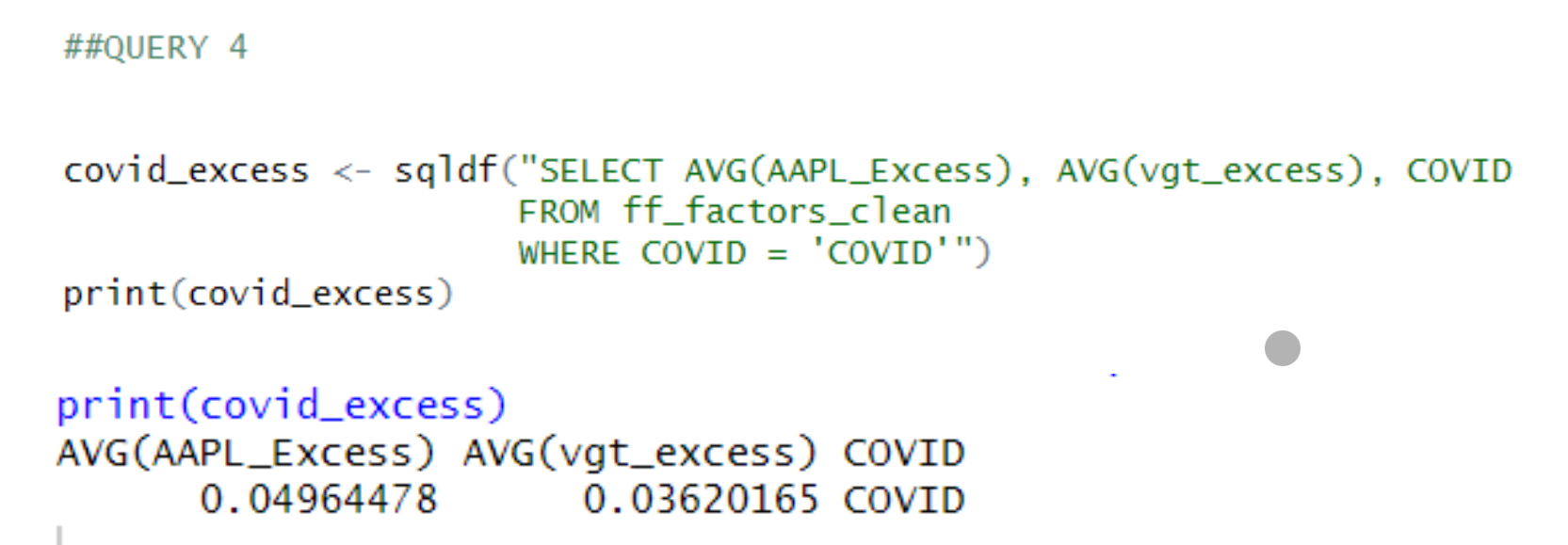 AAPL and VGT saw increased average excess returns specifically during COVID. 
Why? This could be due to technology companies not being shocked as hard as the overall market during COVID.
[Speaker Notes: Sebastian]
Query 5: Validating the Beta
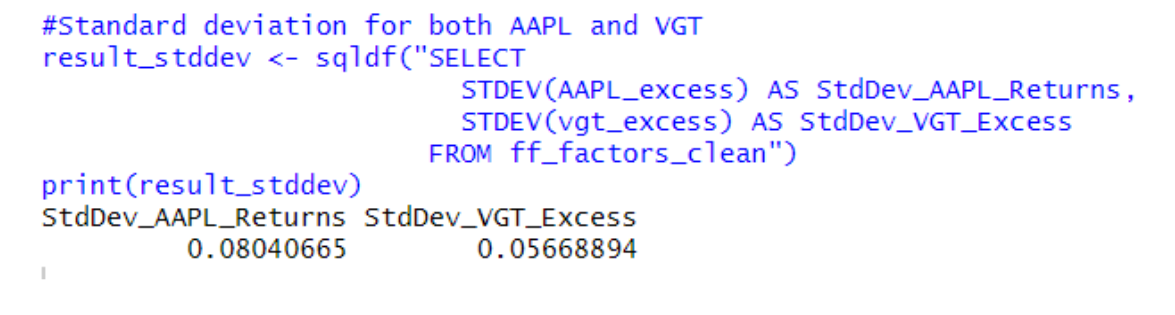 Apple has a higher standard deviation which is congruent with our Betas.
[Speaker Notes: Michael]
Query 6: Excess returns = Risk free rate
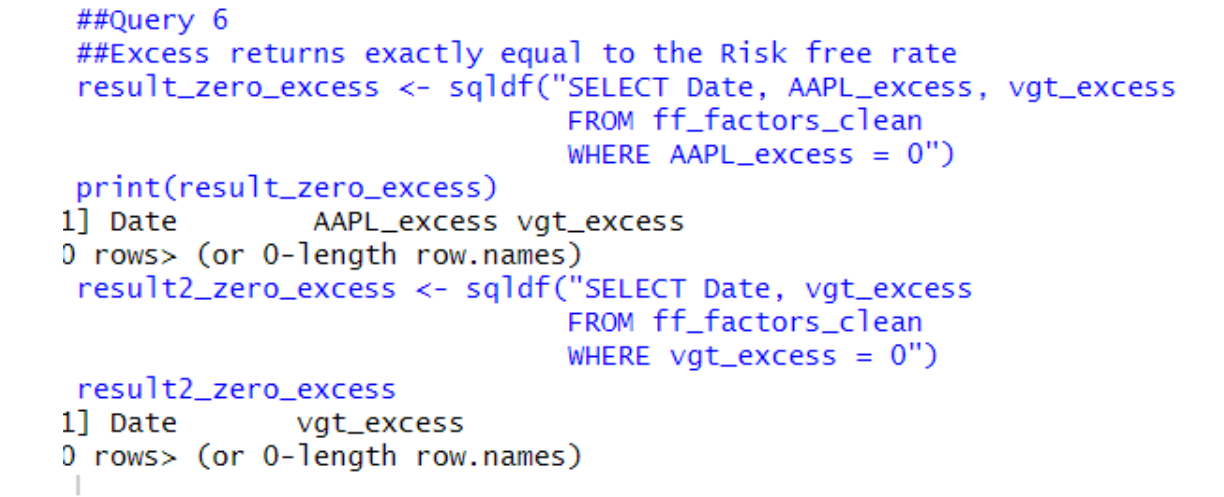 More risk but same return? Never
[Speaker Notes: Michael]
Query 7: Cumulative Excess returns
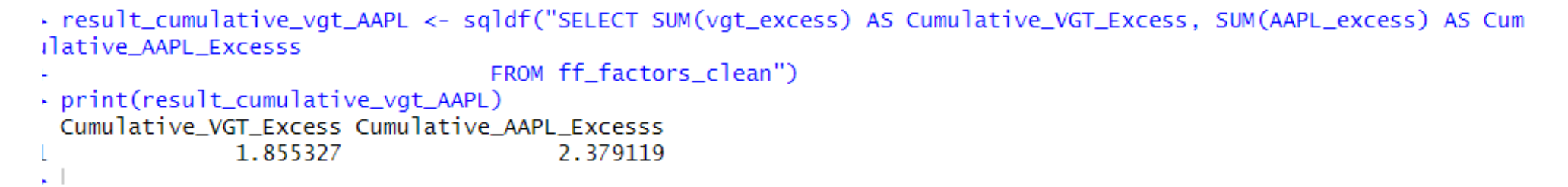 AAPL cumulatively outperformed VGT by approximately .524%
[Speaker Notes: Michael]
Query 8: Both funds have opposite returns
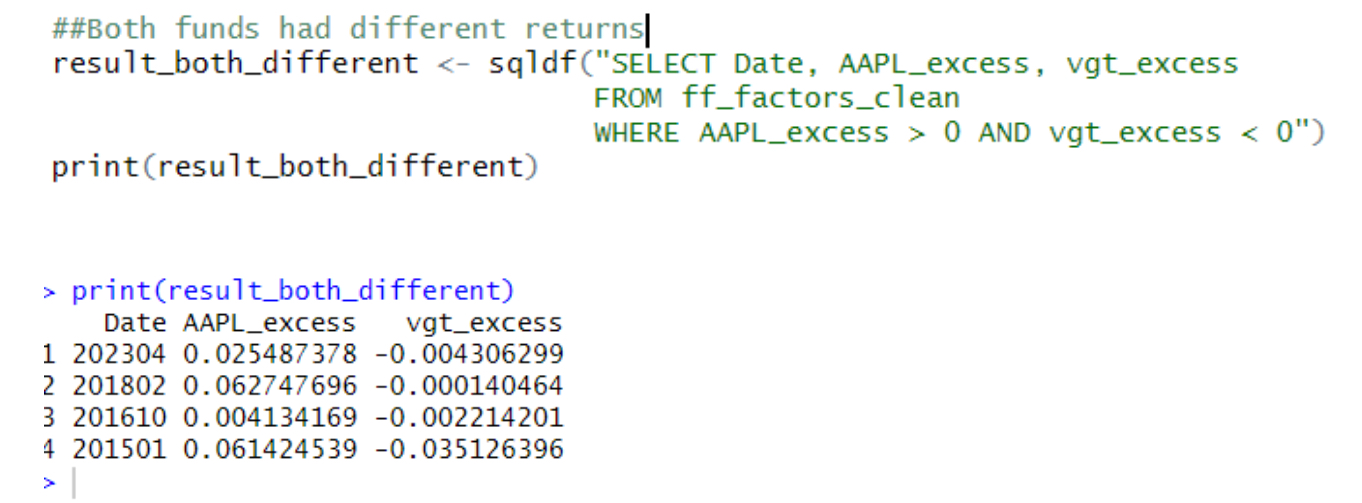 4 out of 117 months when returns were opposite
[Speaker Notes: Michael]
Query 9: All Fama French factors positive
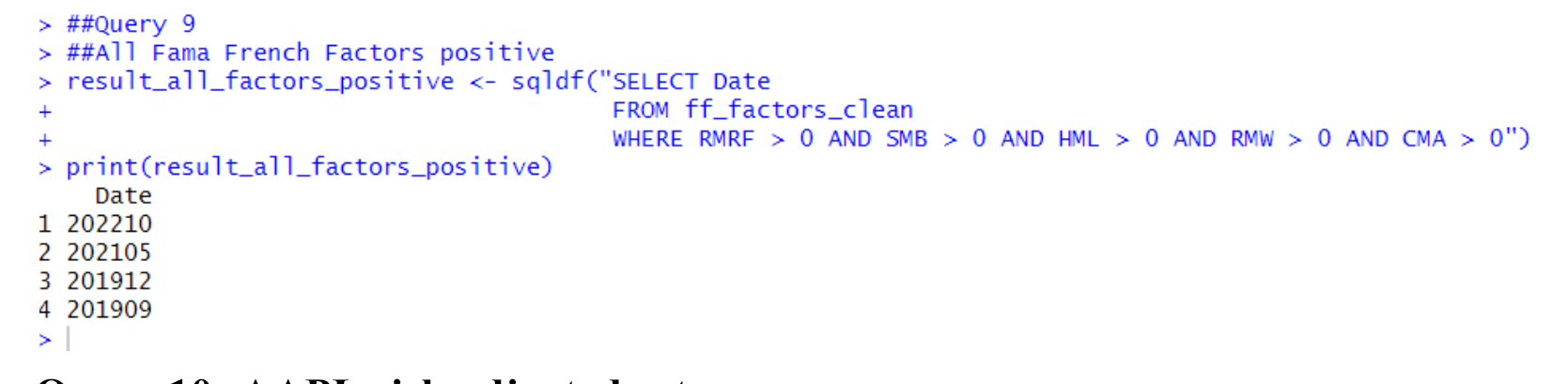 This illustrates when  all of the different months where all Fama French risk factors were positive, which was only four. This happened once in 2022, once in 2021, and twice in 2019.
[Speaker Notes: Sebastian]
Query 10: APPL risk adjusted returns
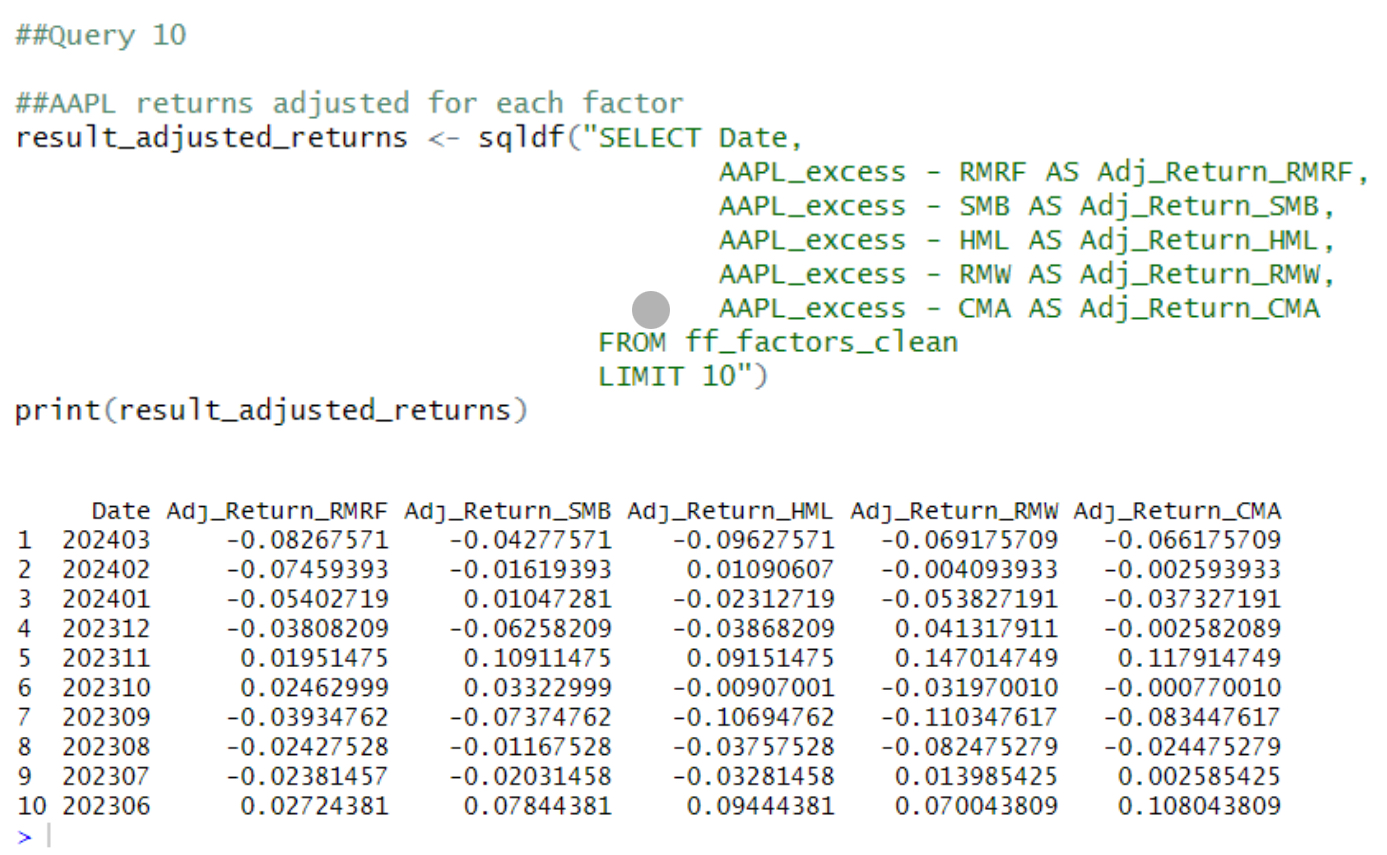 AAPL’s adjusted excess returns to each of the five factors. When returns are positive, it signals that it outperformed relative to that risk factor. Any negative value signals that it underperformed that factor.
[Speaker Notes: Sebastian]
Query 11: R Squared values
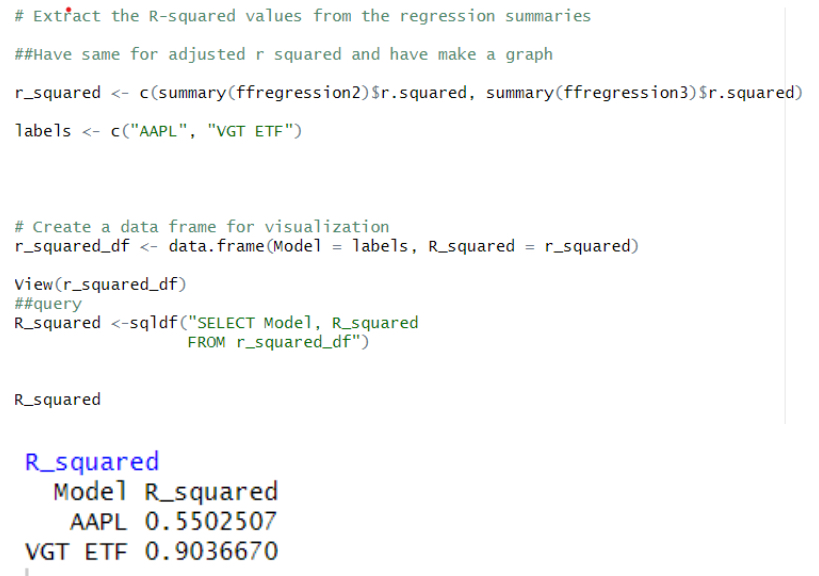 We created a new data frame with the extracted R-squared values from our regression summaries. This allowed us to write a query that would make available the values for each model in one output. These were .55 for AAPL and .90 for VGT respectively
[Speaker Notes: Sebastian]
Query 12: Market‘s performance relative to both securities
The positive RMRF values signal that the overall market was performing well. When it performs well, both of these stocks should perform relatively better, and when the market is poor, they also should perform relatively poor. This pattern would be stronger with all 117 observations displayed.
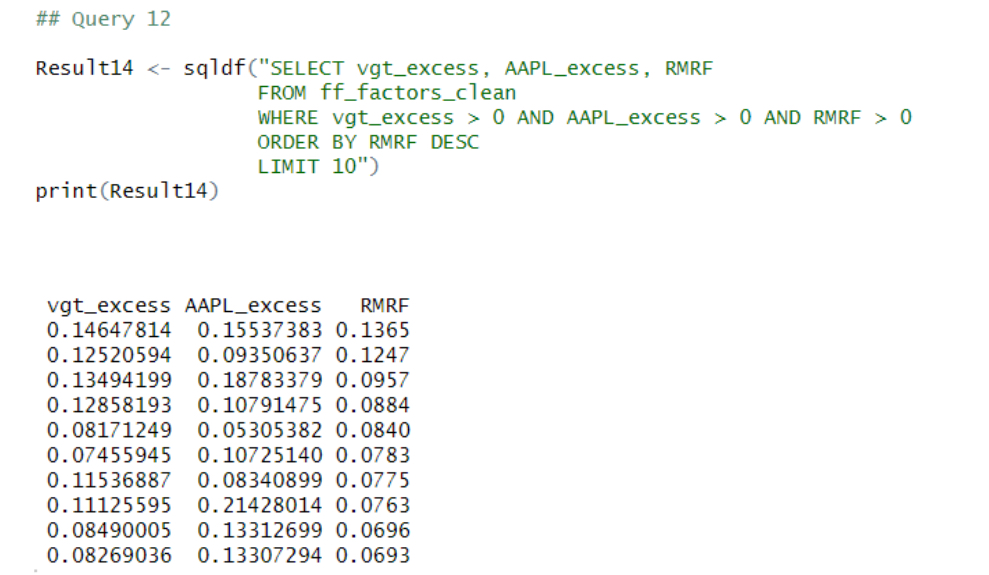 [Speaker Notes: Sebastian]
Conclusion
AAPL was the higher performing security over the 10 years compared to VGT. 
A conservative investor would want to invest in an ETF such as VGT, whereas a more aggressive investor may want to bear more risk and invest in AAPL.  
RMRF, or the stock’s correlation to the market, is the highest predictor of a stock’s excess returns.
Thank you!
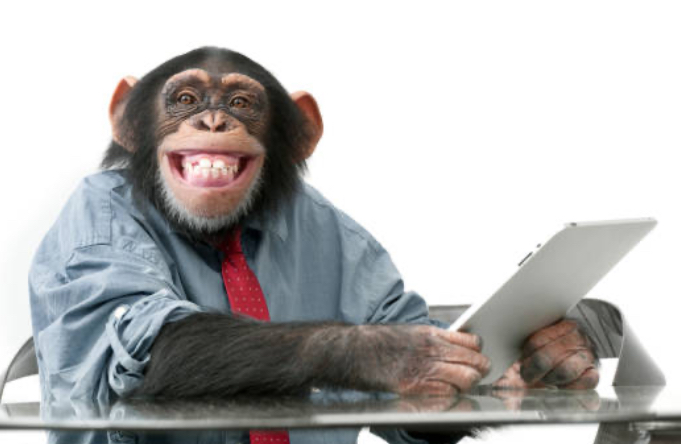